CFLOBDDs:Context-Free LanguageOrdered Binary Decision Diagrams
Thomas RepsUniversity of Wisconsin
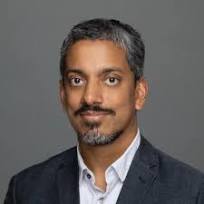 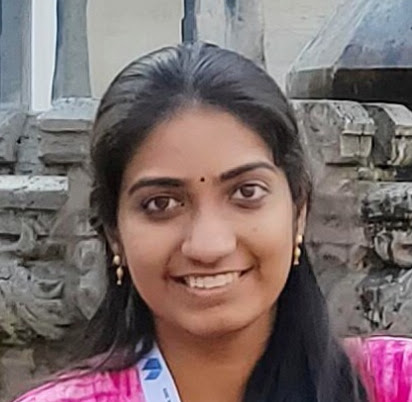 Joint work with Meghana Sistla (UT-Austin) and Swarat Chaudhuri (UT-Austin)
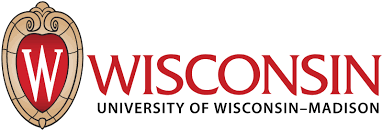 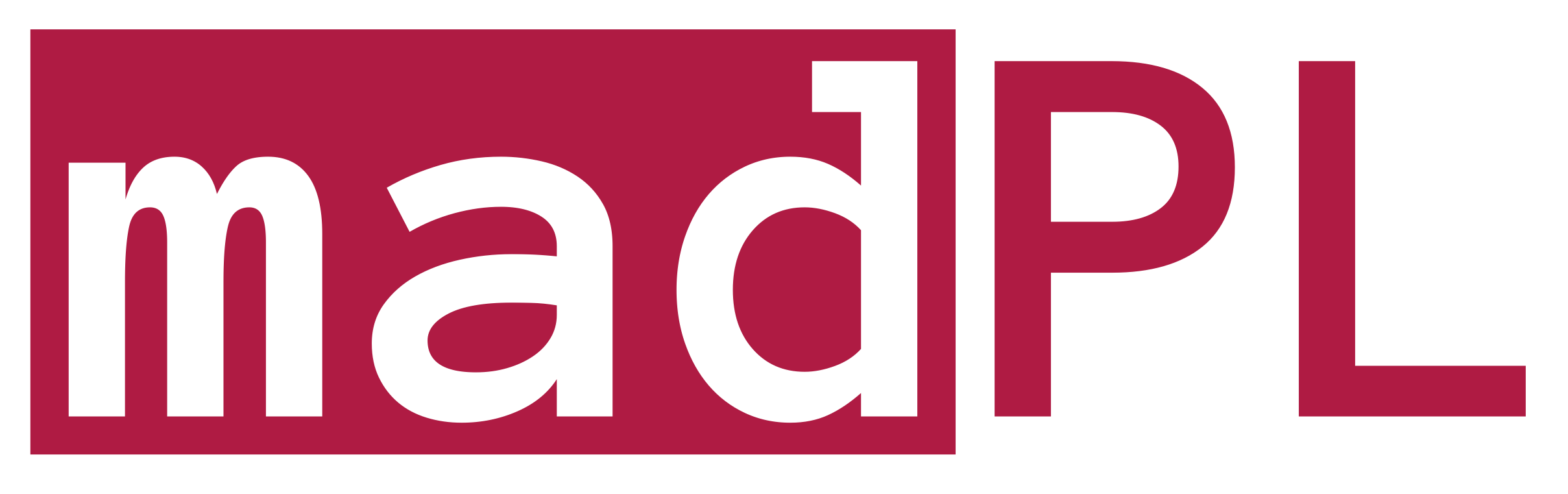 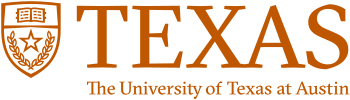 What this Talk is About
A data structure that . . .
Can represent (some) enormous sets, vectors, and matrices very compactly
Large vectors and matrices? Quantum simulation!
Quantum circuit: sequence of matrix operations (and sampling)
With a 15-minute timeout
Ingredients of the Story
Symbolic model checking
Path profiling
Quantum simulation

A 25-year quest … ?
A 25-year random walk … ?
The Story in a Nutshell, Part I
The Story in a Nutshell, Part II
A Few Pieces of General CS Knowledge Assumed
Indices in binary
00
01
10
11
0
1
0
0
00
01
0
1
0
0
10
0
0
1
0
0
0
0
1
11
A Few Pieces of General CS Knowledge Assumed
Outline
Short tutorial on (quasi-)BDDs
Path profiling
A flavor of CFLOBDDs
Applications in quantum simulation
plies
T
F
F
F
T
T
F
F
F
T
F
F
F
T
T
T
T
T
F
F
F
T
9
T
F
F
F
T
T
F
F
F
T
F
F
F
T
T
T
T
T
F
F
F
T
10
T
F
F
F
T
T
F
F
F
T
T
T
T
T
F
F
F
T
11
T
F
F
F
T
T
F
F
F
T
T
T
T
T
12
T
F
F
F
T
T
F
F
F
T
T
T
13
T
F
F
F
T
T
F
F
F
T
T
14
T
F
F
F
T
T
F
T
15
T
F
F
F
T
T
F
T
16
T
F
T
F
T
F
F
T
17
T
F
T
F
F
F
T
T
T
F
T
F
F
F
F
T
F
F
T
F
F
F
T
F
T
F
F
F
T
T
F
T
T
T
T
T
18
T
F
T
F
F
F
T
T
T
F
T
F
T
F
F
F
F
T
F
T
F
T
F
F
T
F
F
F
T
F
T
F
F
F
T
T
F
T
T
T
T
T
F
T
19
T
F
F
T
F
F
T
T
F
T
F
T
F
T
‡Technically, a ``quasi-BDD’’
BDD Properties
The Story in a Nutshell, Part I
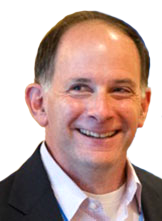 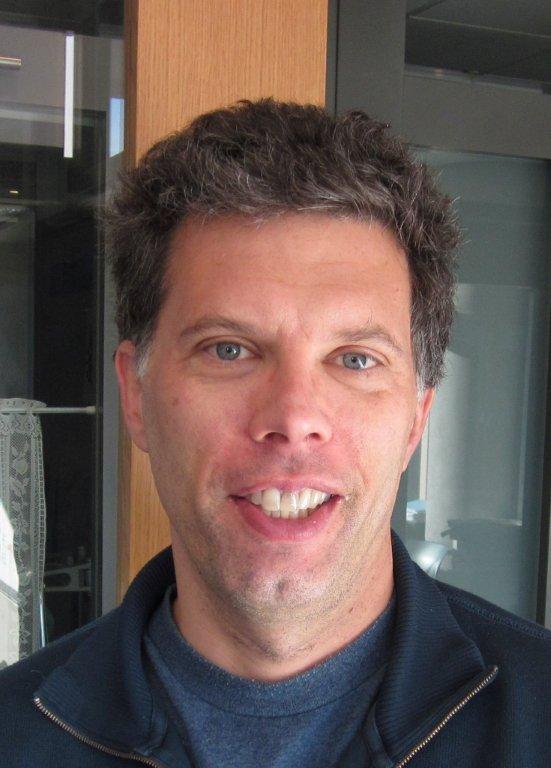 Interlude: Ball-Larus Path Profiling
Jim Larus
Tom Ball
0
8
6
16
0
4
8
3
3
0
2
4
2
2
1
0
1
2
1
1
1
11
1
Label Edges for a Dense Path Numbering
0
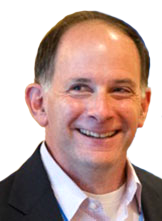 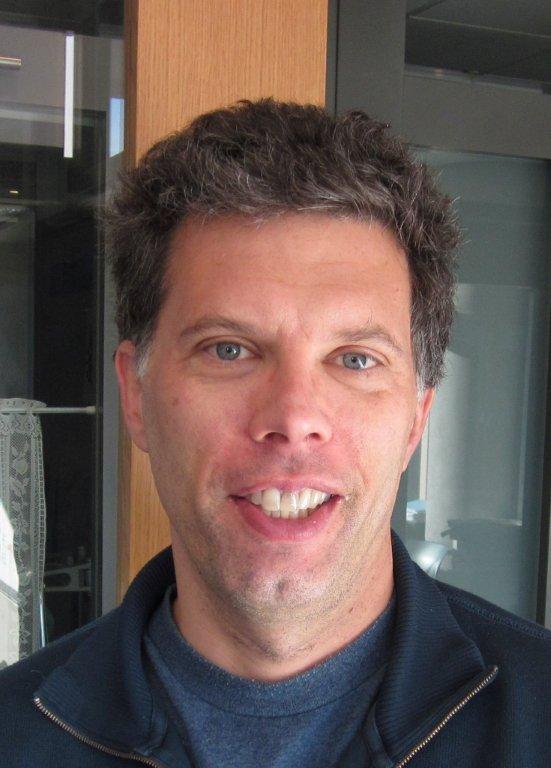 Interlude: Ball-Larus Path Profiling
Jim Larus
Tom Ball
0
8
6
16
3
0
0
4
8
3
3
0
1
0
1
0
2
4
2
2
1
0
0
1
1
0
0
1
2
1
1
0
0
1
1
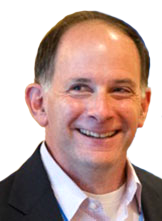 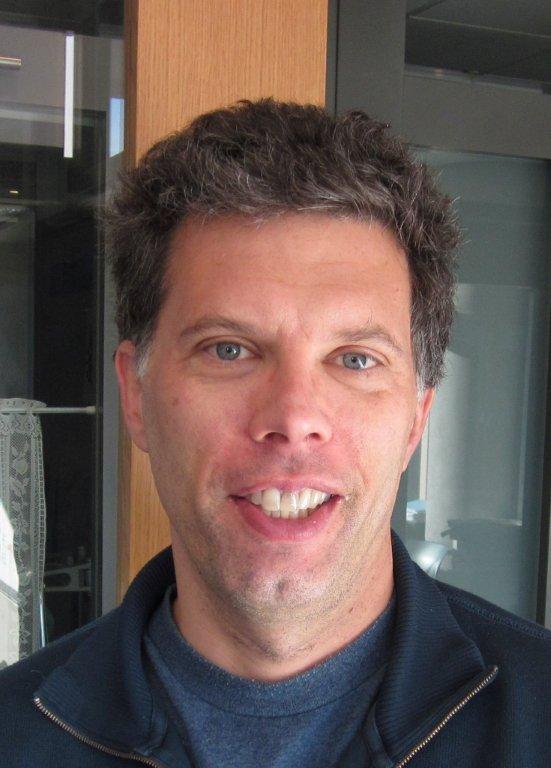 Interlude: Ball-Larus Path Profiling
Jim Larus
Tom Ball
Breaking Paths
enterpower
Add “surrogate” edges
Remove backedges
Finite number of acyclic paths enter⇝exit
power = 1.0;
while(exp > 0)
power *= base;
exp--;
return power;
exitpower
Breaking Paths
4
enterpower
0
2
Add “surrogate” edges
Remove backedges
Finite number of acyclic paths enter⇝exit
Label nodes with #paths to exit
Label edges for dense path numbering
2
power = 1.0;
0
while(exp > 0)
2
0
1
1
power *= base;
0
exp--;
1
0
pathNum = 0
pathNum = 1
pathNum = 2
pathNum = 3
return power;
1
0
1
exitpower
Breaking Paths
enterpower
enterpower
0
0
2
Add “surrogate” edges
Remove backedges
Finite number of acyclic paths enter⇝exit
power = 1.0;
power = 1.0;
0
0
while(exp > 0)
while(exp > 0)
0
0
1
1
Example:
Start with pathNum = 0
pathNum += 0       (pathNum = 0)
pathNum += 0       (pathNum = 0)
pathNum += 0       (pathNum = 0)
pathNum += 0       (pathNum = 0)
pathNum += 0       (pathNum = 0)
Profile[pathNum]++
pathNum = 2
pathNum += 0       (pathNum = 0)
pathNum += 0       (pathNum = 0)
pathNum += 0       (pathNum = 0)
Profile[pathNum]++
pathNum = 2
pathNum += 1
pathNum += 0
Profile[pathNum]++
power *= base;
power *= base;
0
0
exp--;
exp--;
0
0
return power;
return power;
0
0
exitpower
exitpower
Profile[4] = { 0, 0, 0, 0 }
1
1
1
Melski-Reps Interprocedural Path Profiling
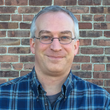 Dave Melski
What Causes a Profusion of Paths?
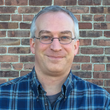 Dave Melski
What Causes a Profusion of Paths?
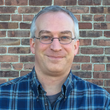 Dave Melski
What Causes a Profusion of Paths?
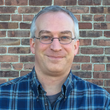 Dave Melski
256 paths
16 paths
4 paths
2 paths
What Causes a Profusion of Paths?
P
paths
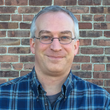 P*Q
paths
Dave Melski
Q
paths
What Causes a Profusion of Paths?
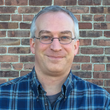 Dave Melski
Turning a Frog into a Prince
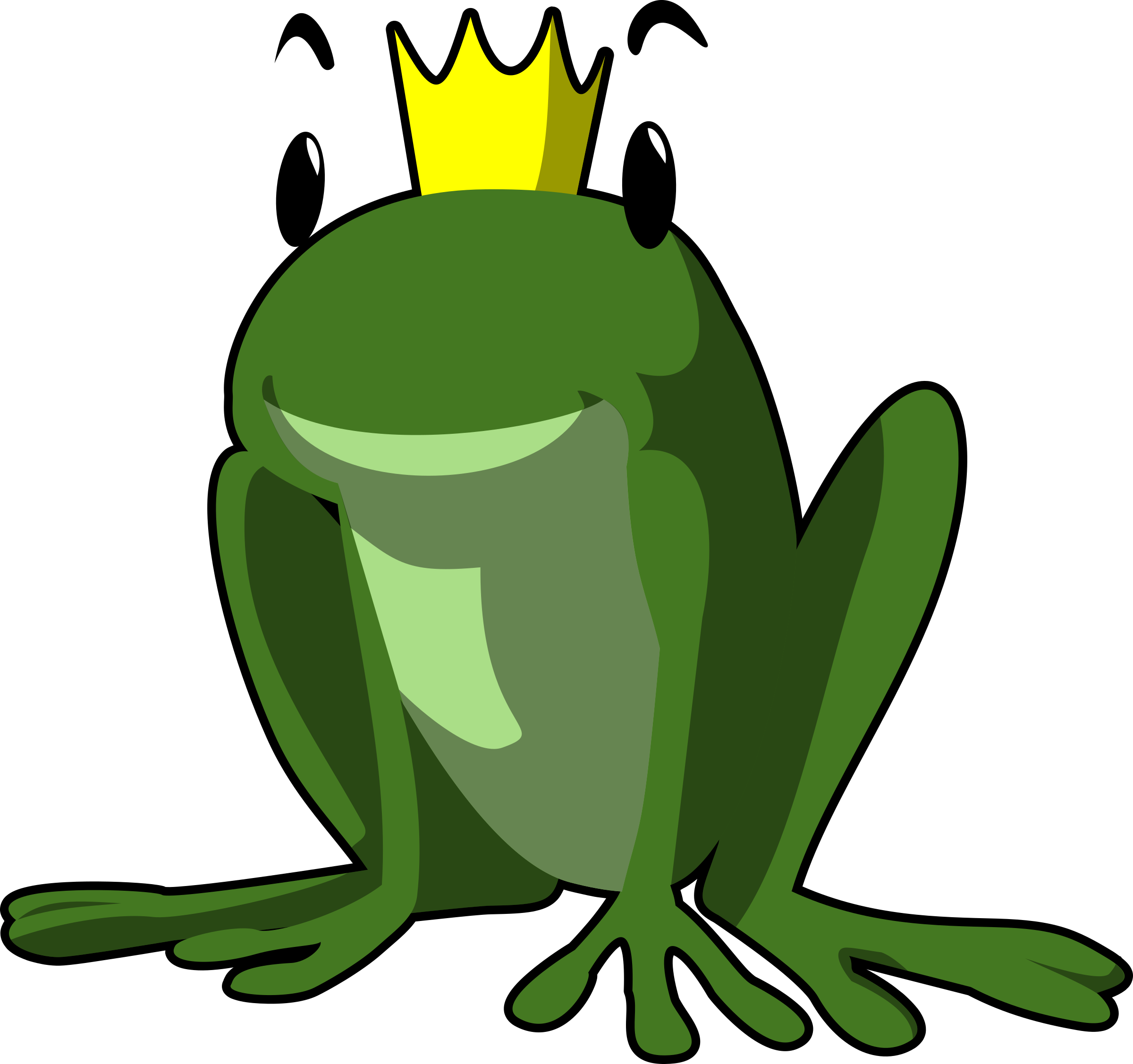 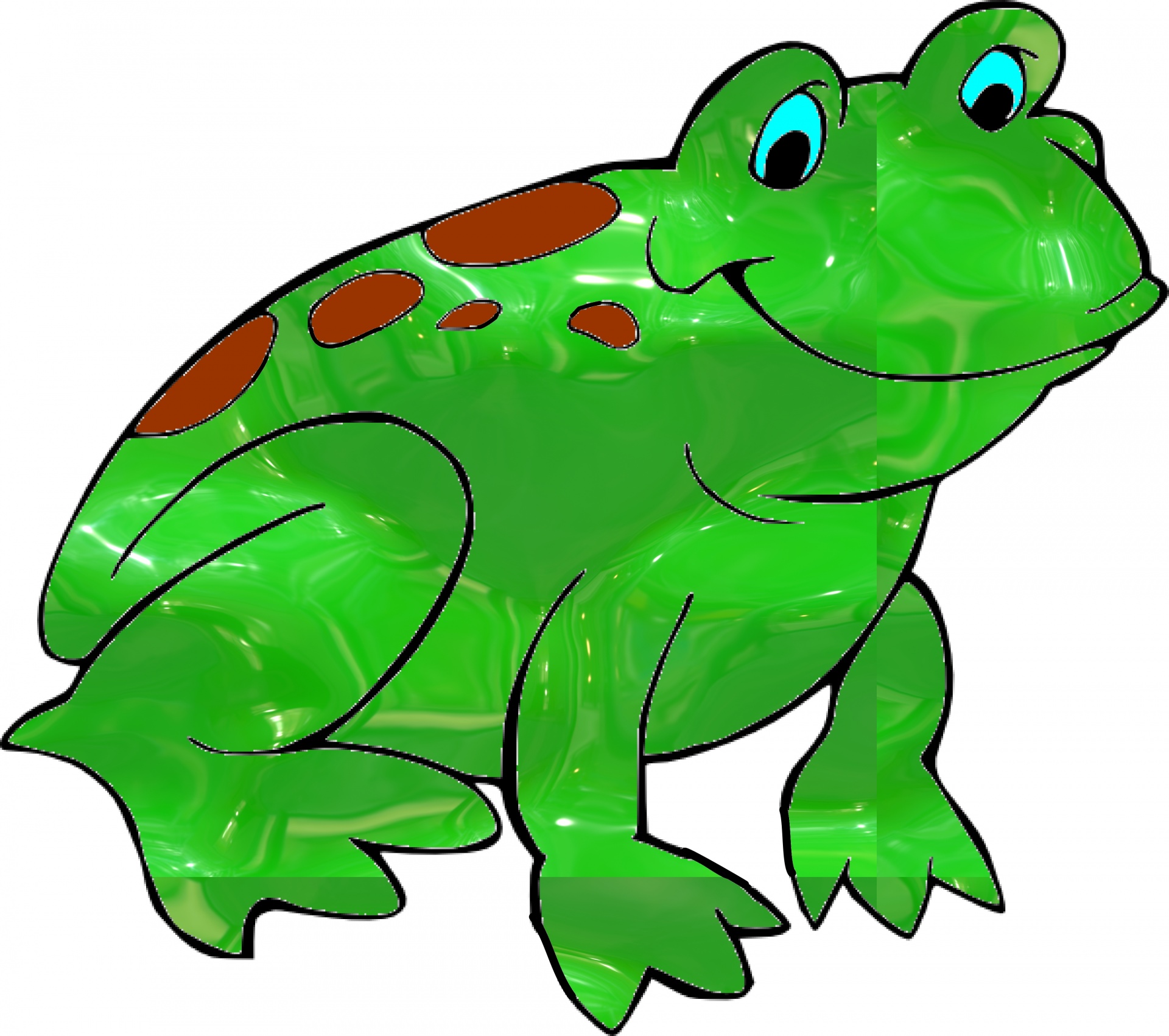 OBDDs, akaRead-Once, Ordered, Branching Programs
Read-once, ordered, branching program
Key Benefit
BDDs: Compression from sharing sub-DAGs
CFLOBDDs: Compression from sharing elements in the “middle of a DAG”
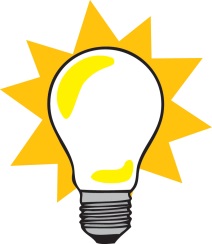 memory-
access
limitation
acyclic
program
CFLOBDD: acyclic program with
                   non-recursive procedure calls
                   with a restricted structure
Sharing via Procedure Calls?
F
T
Quasi-BDD
Sharing via Procedure Calls?
F
T
F
T
Quasi-BDD
Sharing via Procedure Calls?
T
F
T
F
T
F
F
T
F
T
Quasi-BDD
Sharing via Procedure Calls?
T
F
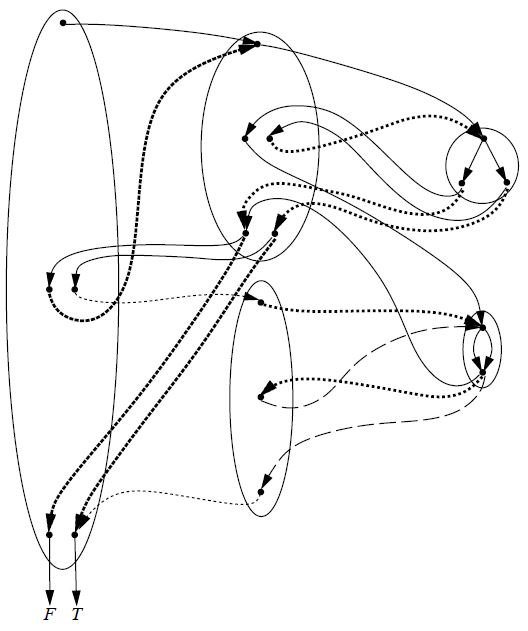 T
F
T
F
F
T
Quasi-BDD
CFLOBDD
Level 2
Level 0
Level 1
F
T
42
Level 2
Groupings at levels 0, 1, and 2
Level 0
Level 1
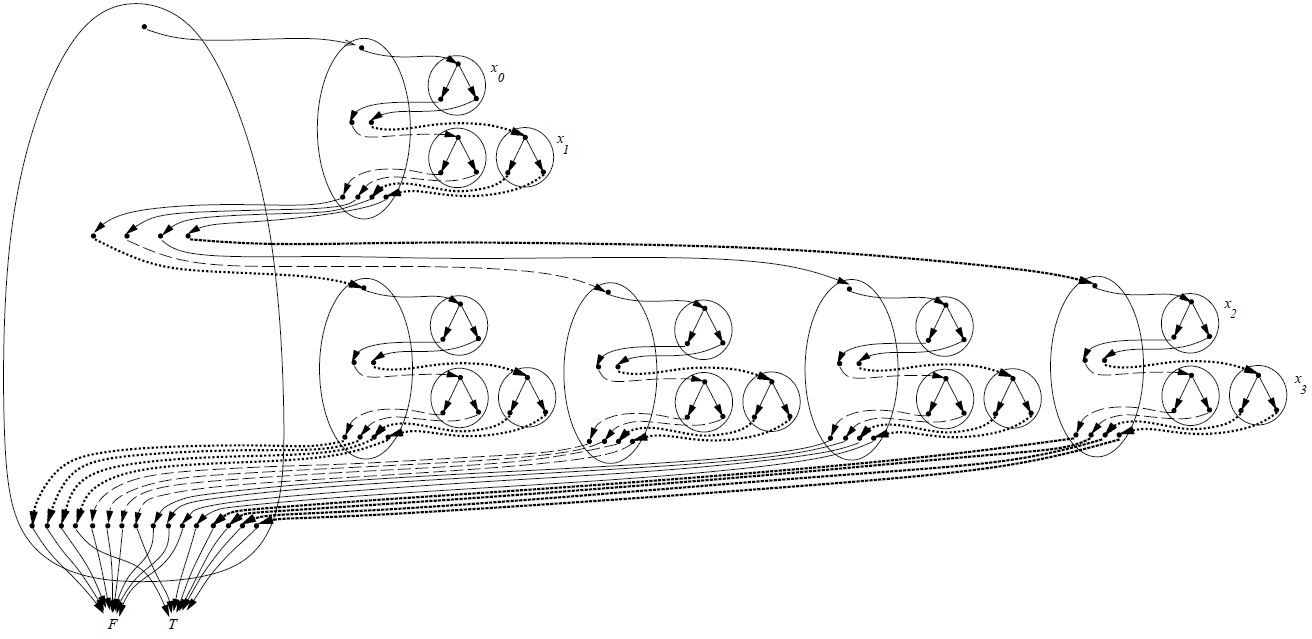 43
Level 2
Groupings at levels 0, 1, and 2
Level 0
Level 1
F
T
F
F
F
T
F
F
F
T
T
T
T
T
F
F
F
T
F
T
44
Level 2
Level 0
Level 1
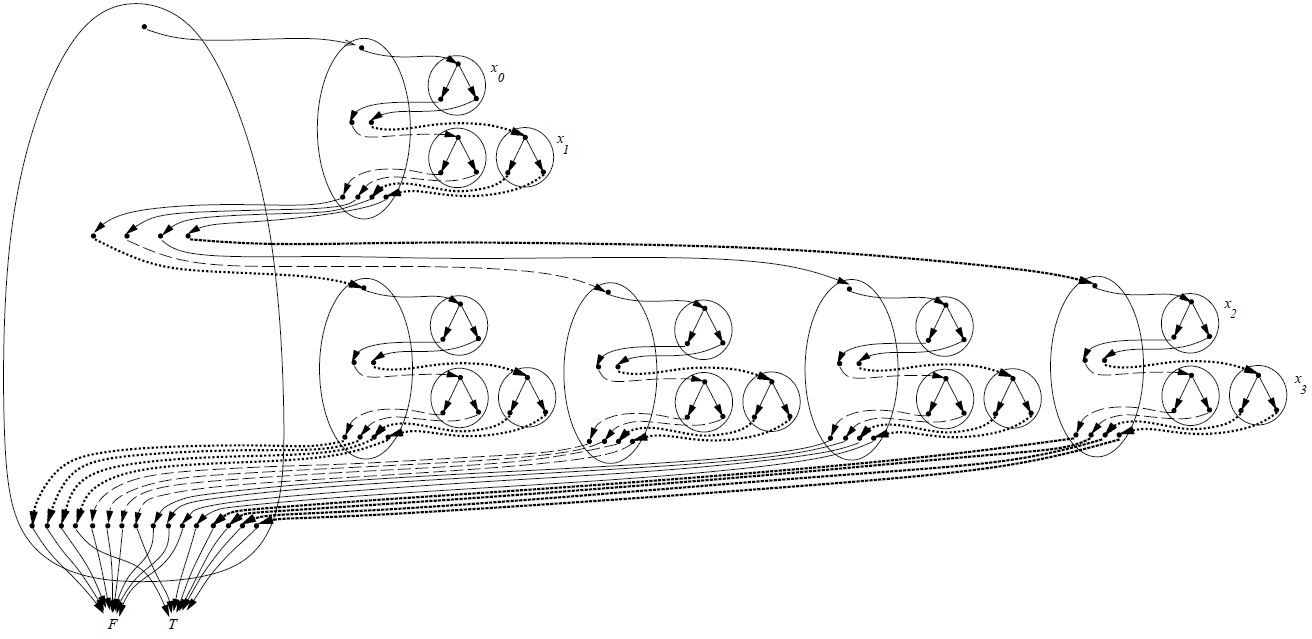 45
Level 2
Level 0
Level 1
F
T
46
Level 2
Level 0
Level 1
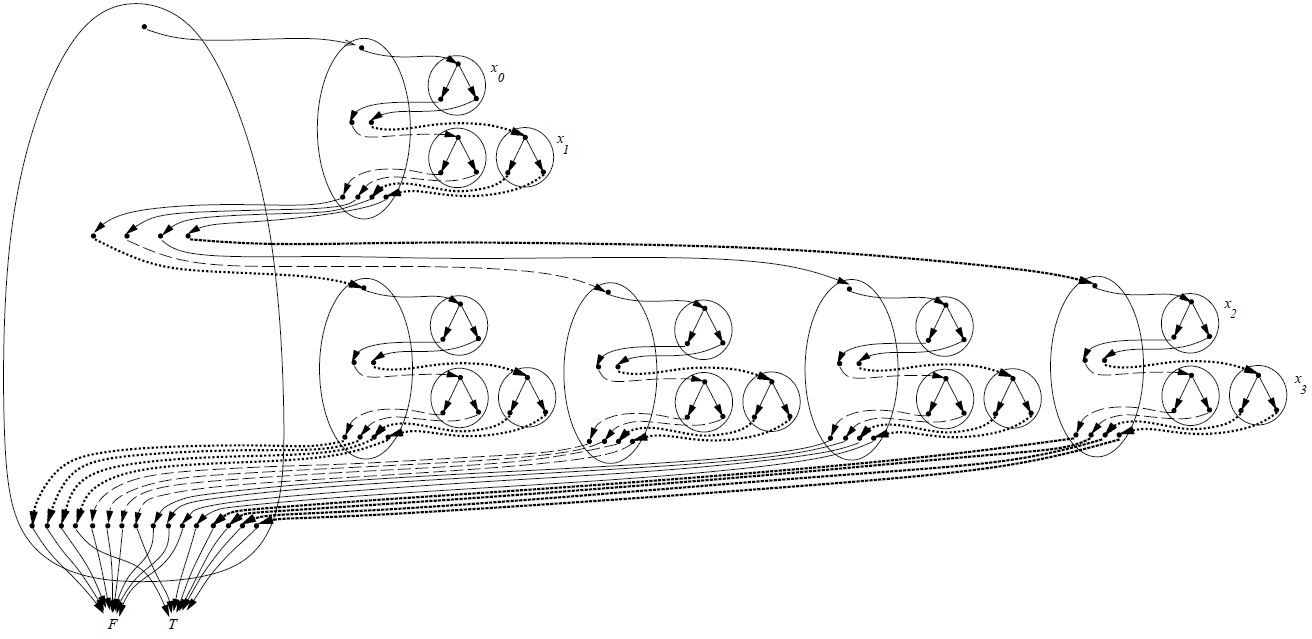 47
Level 2
Level 0
Level 1
F
T
48
Level 2
Level 0
Level 1
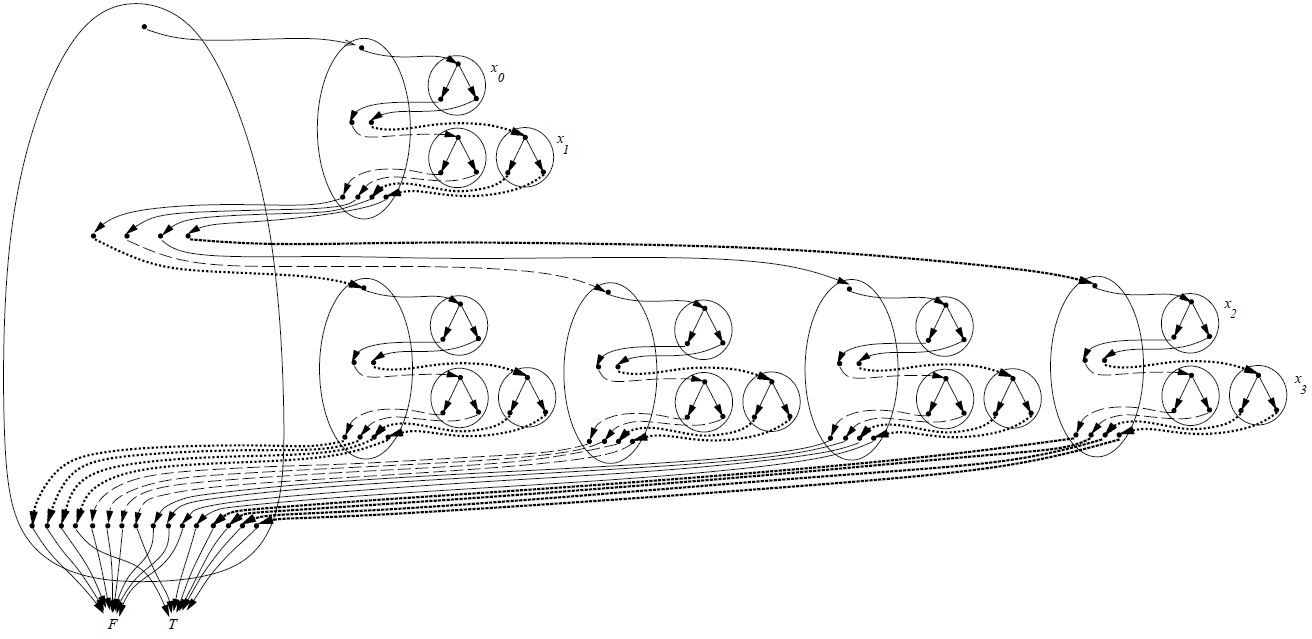 49
Level 2
Level 0
Level 1
F
T
50
Level 2
Level 0
Level 1
F
T
51
Level 2
Level 0
Level 1
F
T
52
Level 2
Level 0
Level 1
F
T
53
Level 2
Level 0
Level 1
F
T
54
Level 2
Level 0
Level 1
F
T
55
Level 2
Level 0
Level 1
F
T
56
Level 2
Level 0
Level 1
F
T
57
Level 2
Level 0
Level 1
F
T
58
Level 2
Level 0
Level 1
F
T
59
Level 2
Level 0
Level 1
F
T
60
Level 2
Level 0
Level 1
F
T
61
Level 2
Level 0
Level 1
F
T
62
Level 2
Level 0
Level 1
F
T
63
Level 2
Level 0
Level 1
F
T
64
Level 2
Level 0
Level 1
F
T
65
Level 2
Level 0
Level 1
F
T
66
Level 2
Level 0
Level 1
F
T
67
Level 2
Level 0
Level 1
F
T
68
Level 2
Level 1
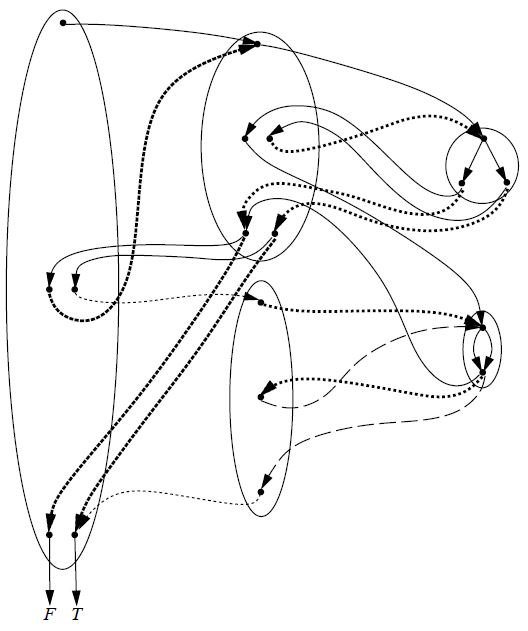 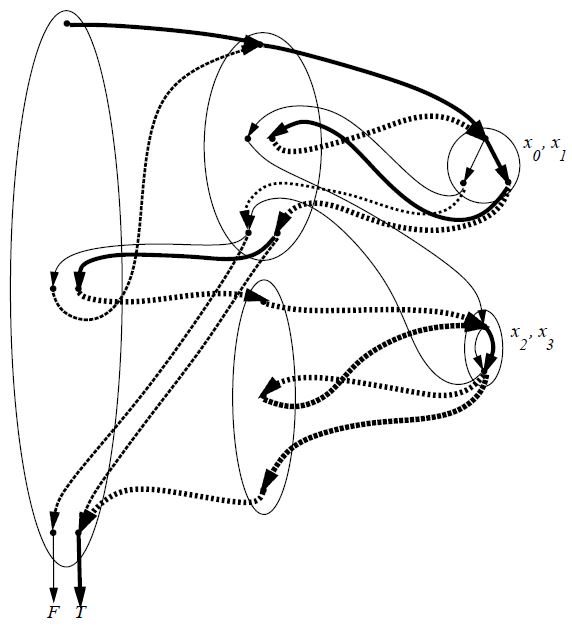 Level 0
CFLOBDD
69
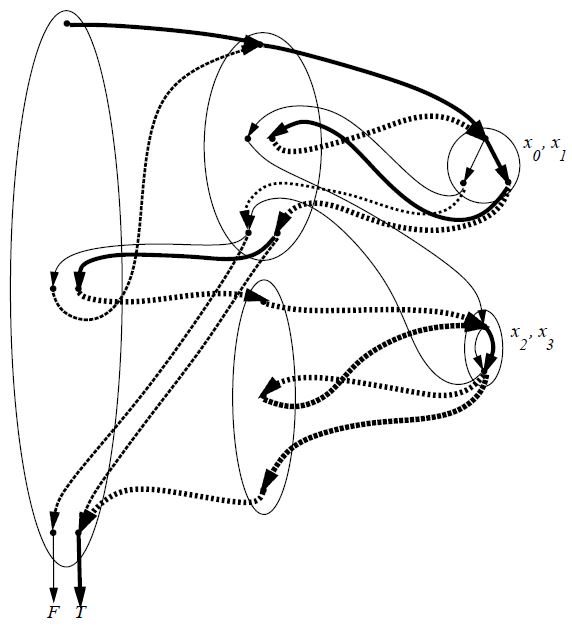 70
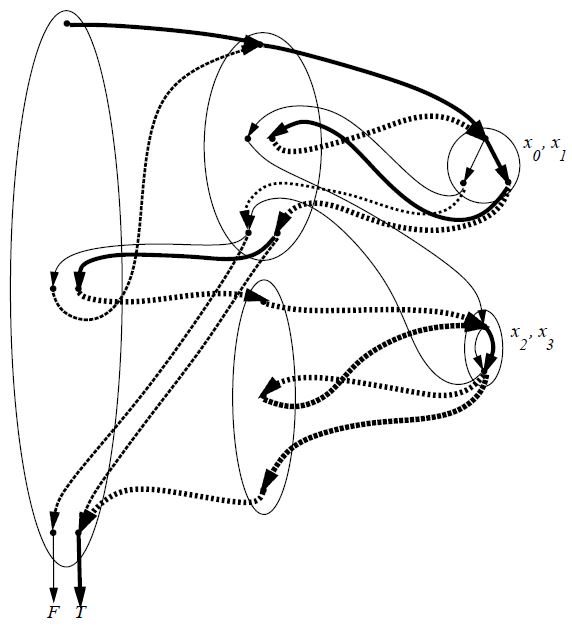 T
F
T
F
T
F
F
T
BDD
71
F
T
F
T
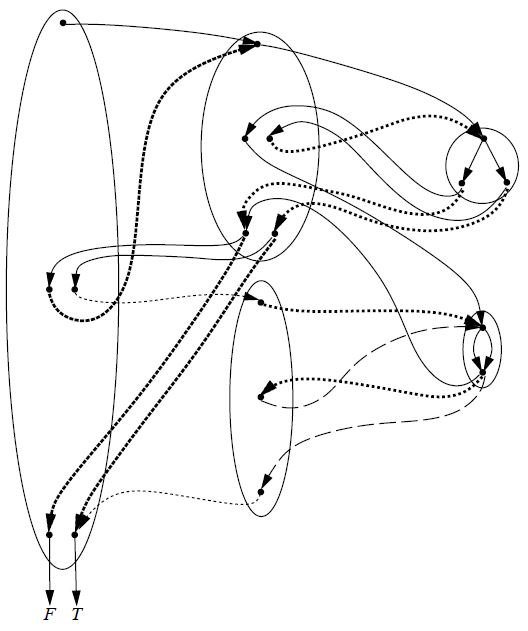 F
T
F
F
F
T
F
F
F
T
CFLOBDD
F
F
F
T
T
T
T
T
F
T
F
T
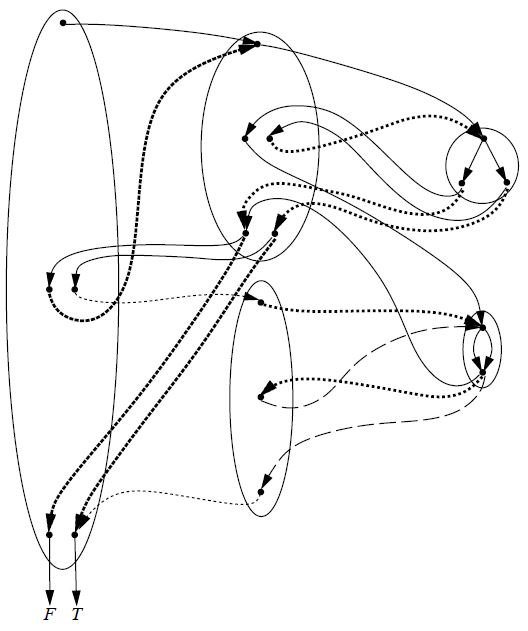 F
T
F
F
F
T
F
F
F
T
CFLOBDD
F
F
F
T
T
T
T
T
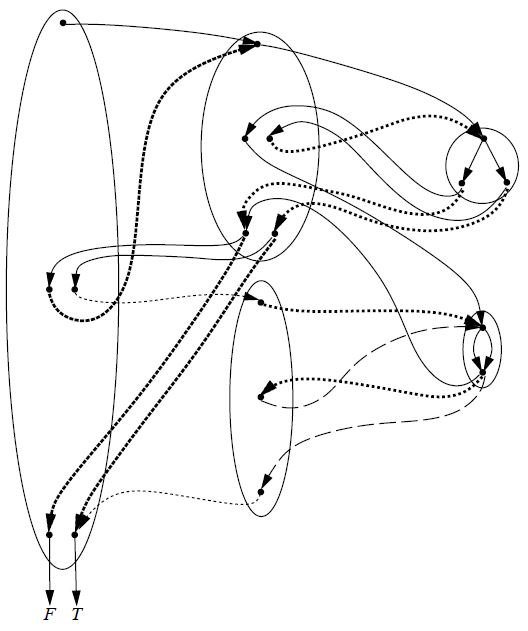 T
F
T
F
T
F
F
T
CFLOBDD
BDD vs. CFLOBDD Properties
‡Technically, a ``quasi-BDD’’
BDD vs. CFLOBDD Properties
‡Technically, a ``quasi-BDD’’
BDD vs. CFLOBDD Properties
‡Technically, a ``quasi-BDD’’
F
T
F
T
F
T
F
T
F
T
F
T
F
T
F
T
F
T
F
T
F
T
F
T
F
T
F
T
F
T
Multiplicative Effect of Sequential “Calls”
P
paths
P*Q
paths
Q
paths
Growth (Best Case)
Boolean  Number                   Decision trees                                    CFLOBDDs (best case)                x             
   vars.    of paths      height        #nodes           #edges    height   #groupings  #vertices   #edges
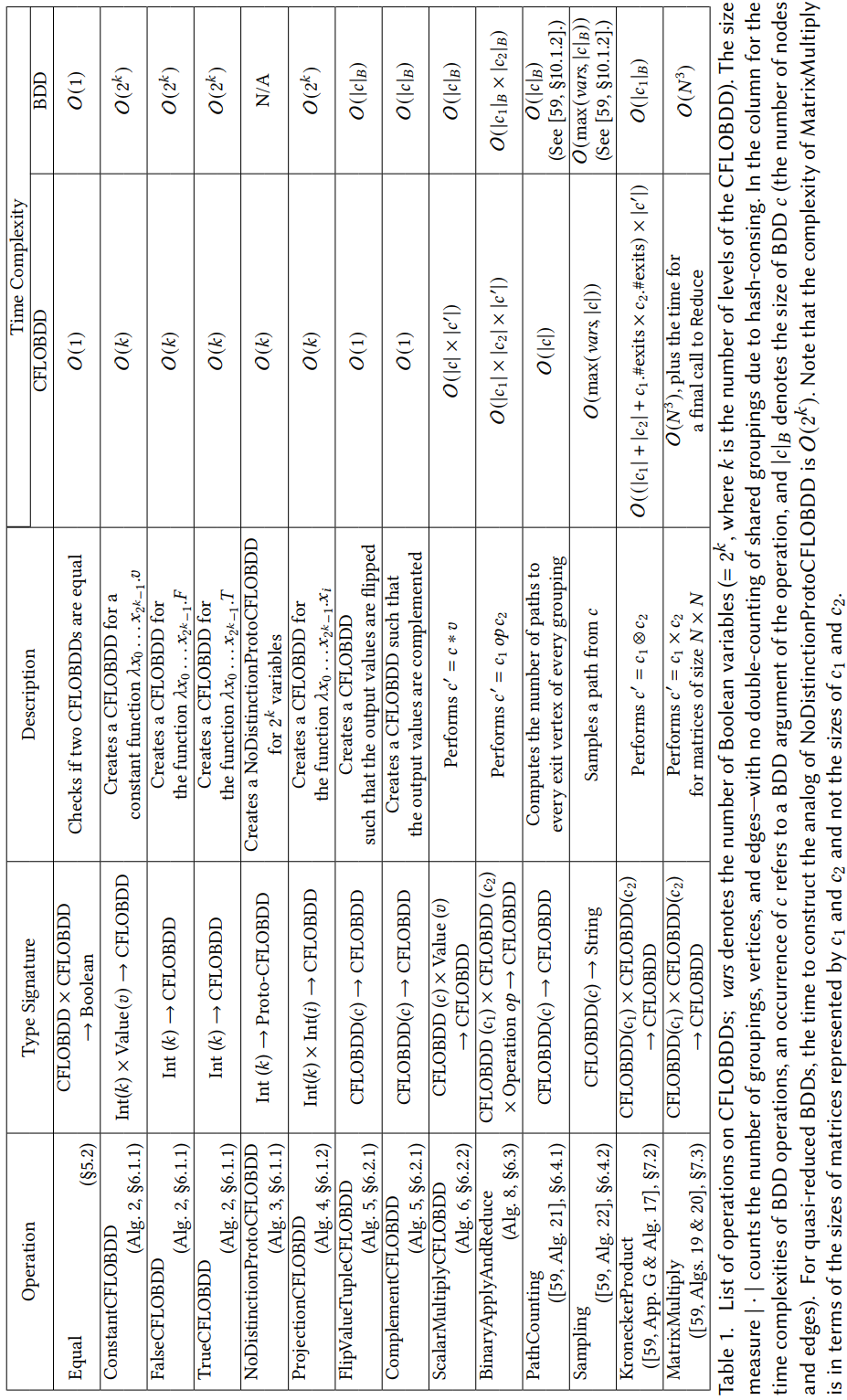 “Plug-Compatible” with BDDs
CFLOBDD Product Construction Potentially Cheaper
0
1
=
=
0
1
0
1
0
1
0
1
0
1
1
-1
What is a CFLOBDD?
entry vertex
A-connection edge
level-1 grouping
entry vertex
A-connection return edges
exit vertices
middle vertices
level-0 groupings
entry vertex
B-connection edges
B-connection return edges
exit vertex
exit vertices
value edges
terminal values
+ some structural invariants
Canonicity: Why Canonical? Who Cares?
Certain Types of Edge Crossings Forbidden
Result of F, F has to be the leftmost exit
Certain Types of Edge Crossings Forbidden
Certain Types of Edge Crossings Forbidden
Result of F, F has to be the leftmost exit
Certain Types of Edge Crossings Forbidden
New exits always “packed” left-to-right
Certain Types of Edge Crossings Forbidden
not
shared
Certain Types of Edge Crossings Forbidden
Certain Types of Edge Crossings Forbidden
T
F
T
F
93
An Exponential-Size Gap (CFLOBDD << BDD)
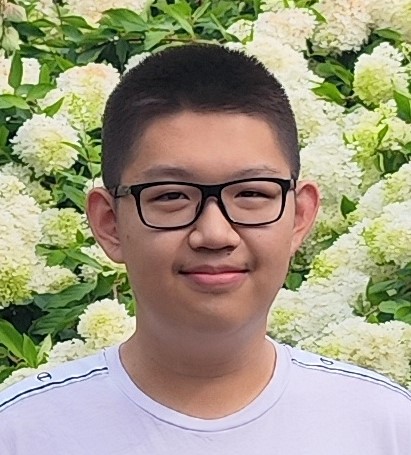 A Polynomial-Size Gap (BDD < CFLOBDD)
Xusheng
Zhi
Applications?
CFLOBDDs have the potential to permit applications to 
execute much faster
handle much larger problem instances
CFLOBDDs have additional overheads compared to BDDs
Enforcing the structural invariants
Do we recoup the overheads with large relations?
Quantum simulation requires huge vectors and matrices
A quantum circuit is a straight-line program consisting of
Matrix construction via Kronecker product 
Matrix multiplication  
Sampling a path 
CFLOBDDs vs. BDDs for Quantum Simulation*
*Making use of certain optimizations that go beyond the limited repertoire of quantum operations
CFLOBDDs vs. BDDs for Quantum Simulation*
*Making use of certain optimizations that go beyond the limited repertoire of quantum operations
[Speaker Notes: 15min timeout
50 random inputs
Oracle created and given to the algorithm

GHZ, BV, DJ better for CFLOBDDs
Grover’s too, repeated squaring
QFT, Simon’s bad]
CFLOBDDs vs. BDDs for Quantum Simulation*
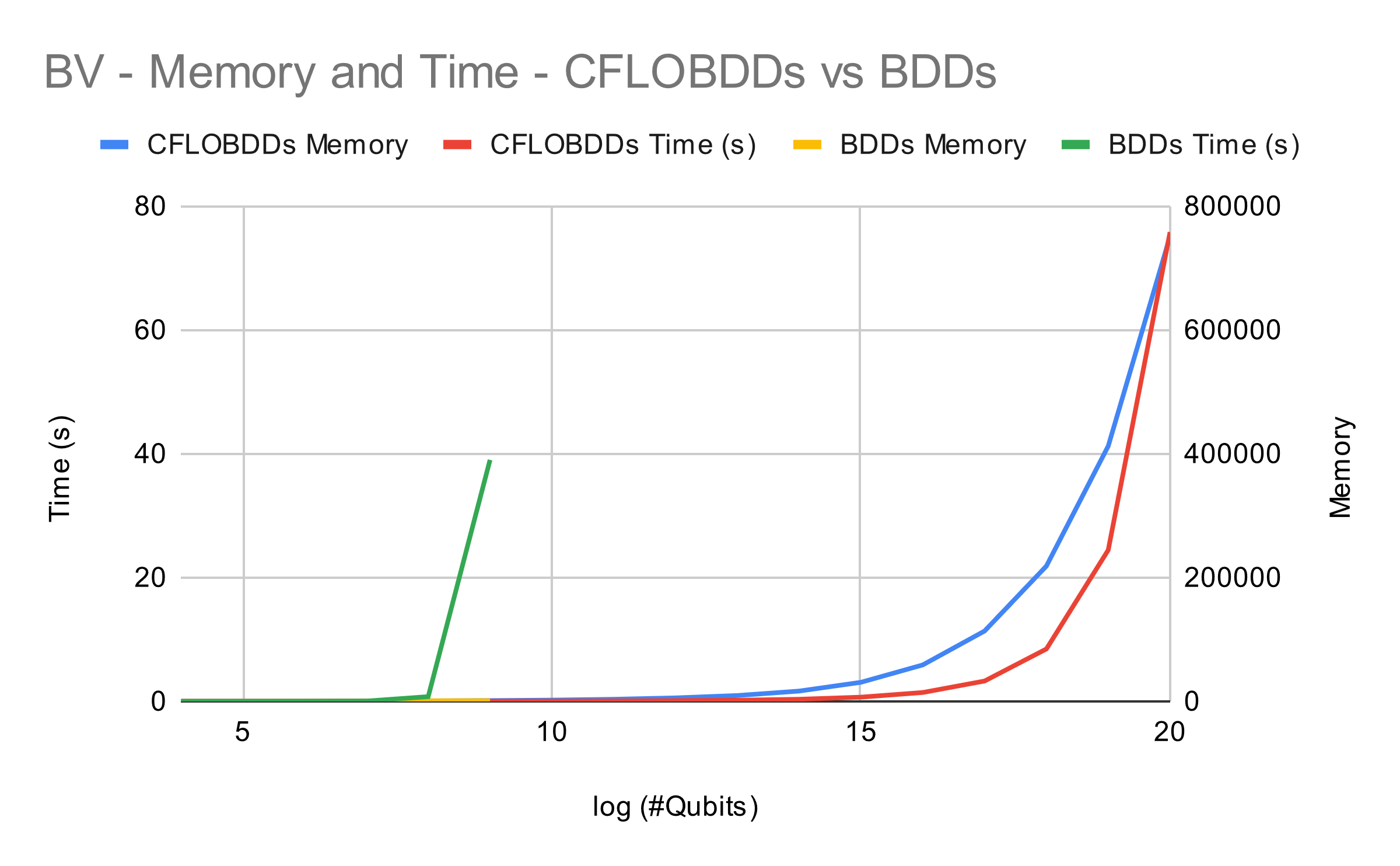 *Making use of certain optimizations that go beyond the limited repertoire of quantum operations
[Speaker Notes: 15min timeout
50 random inputs
Oracle created and given to the algorithm

GHZ, BV, DJ better for CFLOBDDs
Grover’s too, repeated squaring
QFT, Simon’s bad]
CFLOBDDs vs. BDDs for Quantum Simulation*
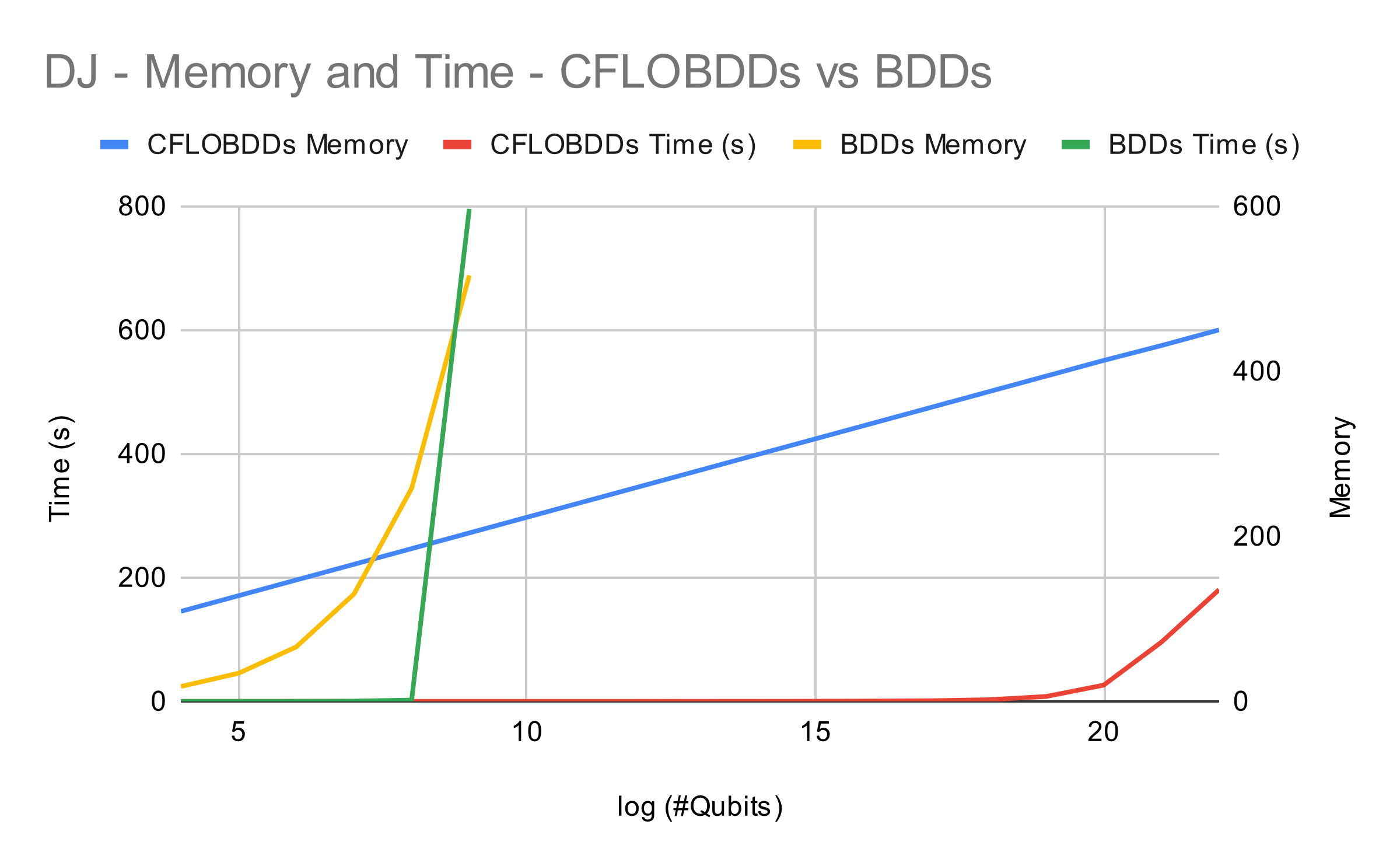 *Making use of certain optimizations that go beyond the limited repertoire of quantum operations
[Speaker Notes: 15min timeout
50 random inputs
Oracle created and given to the algorithm

GHZ, BV, DJ better for CFLOBDDs
Grover’s too, repeated squaring
QFT, Simon’s bad]
CFLOBDDs vs. BDDs for Quantum Simulation*
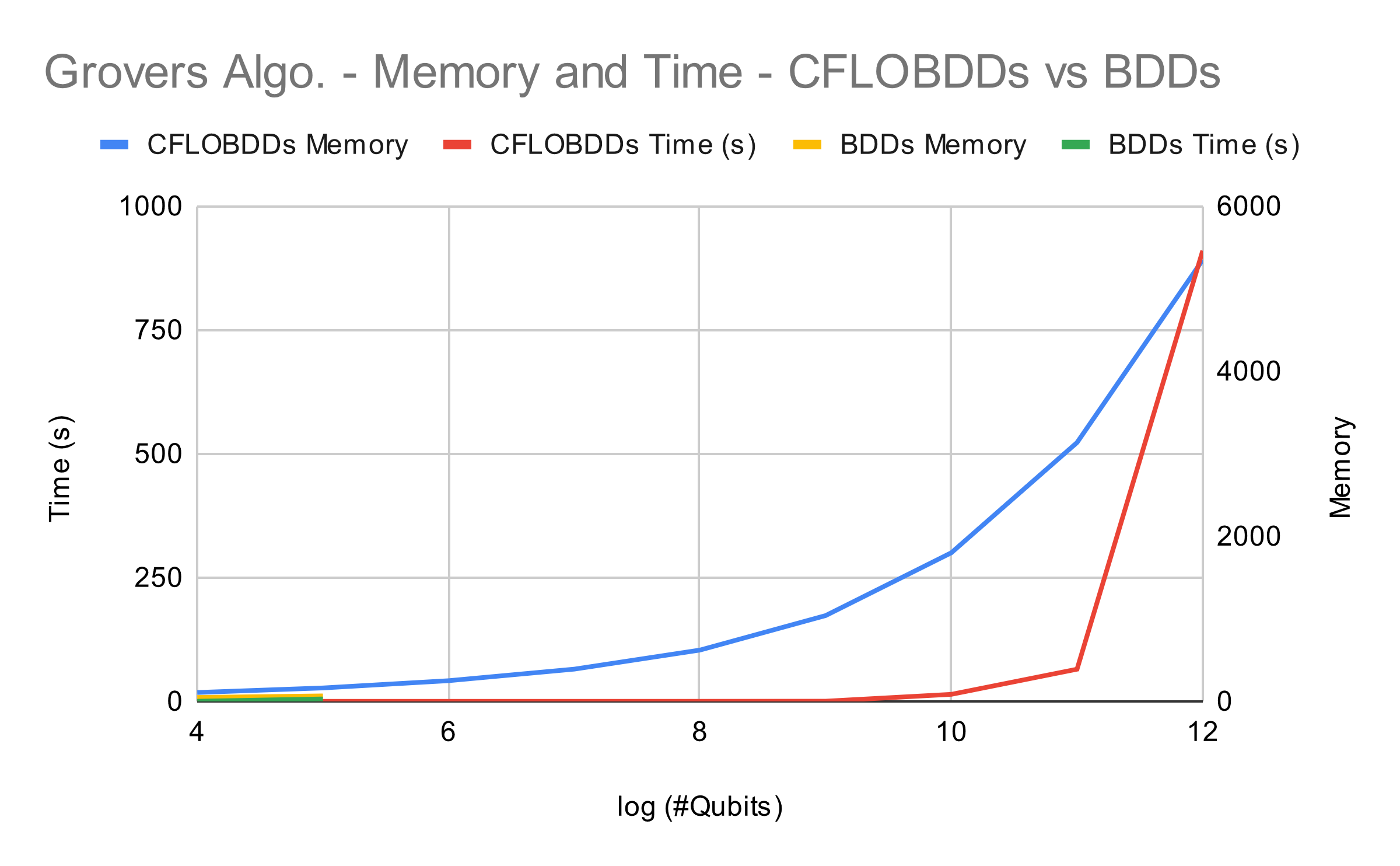 *Making use of certain optimizations that go beyond the limited repertoire of quantum operations
[Speaker Notes: 15min timeout
50 random inputs
Oracle created and given to the algorithm

GHZ, BV, DJ better for CFLOBDDs
Grover’s too, repeated squaring
QFT, Simon’s bad]
CFLOBDDs vs. BDDs for Quantum Simulation*
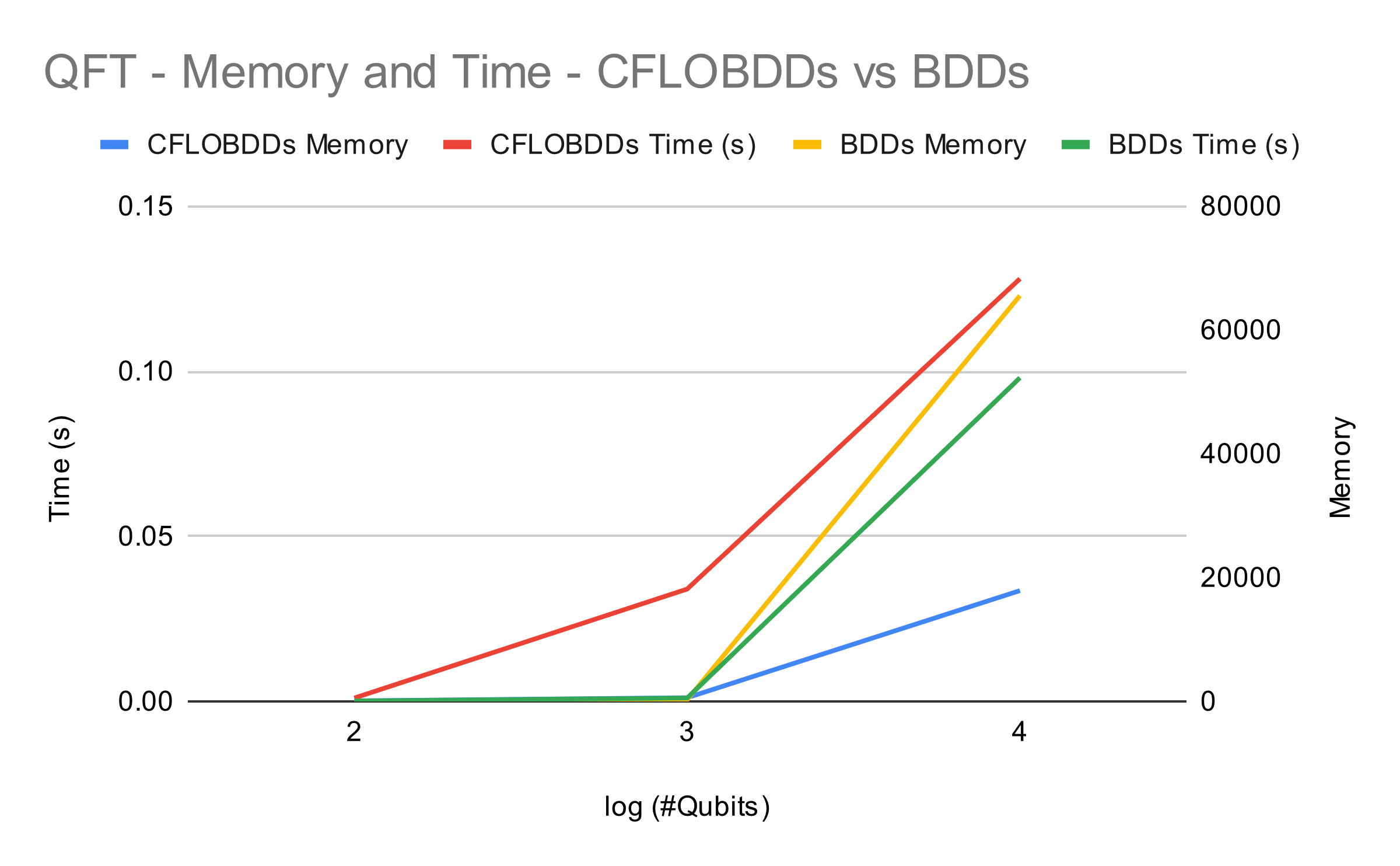 *Making use of certain optimizations that go beyond the limited repertoire of quantum operations
[Speaker Notes: 15min timeout
50 random inputs
Oracle created and given to the algorithm

GHZ, BV, DJ better for CFLOBDDs
Grover’s too, repeated squaring
QFT, Simon’s bad]
CFLOBDDs vs. BDDs for Quantum Simulation*
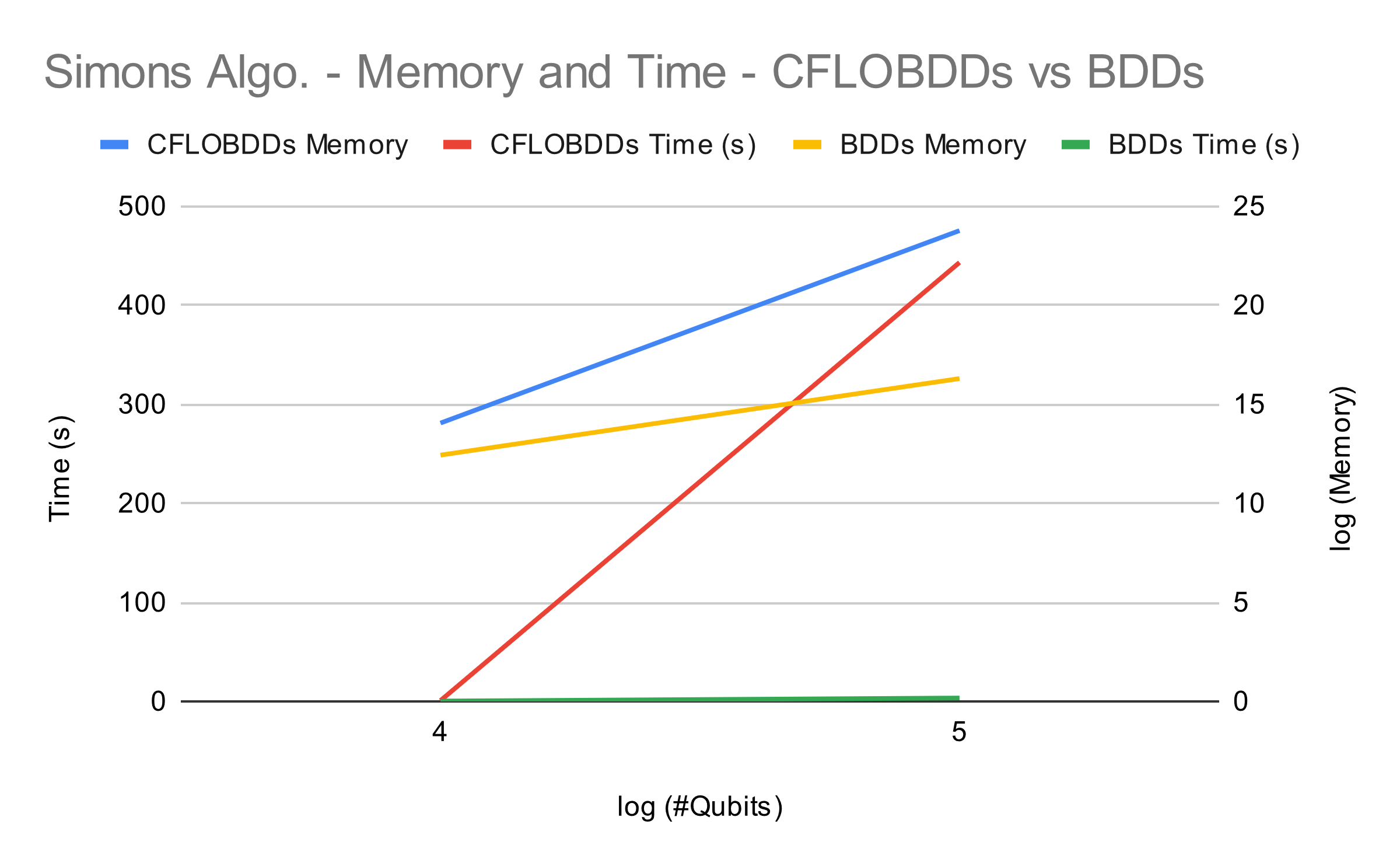 *Making use of certain optimizations that go beyond the limited repertoire of quantum operations
[Speaker Notes: 15min timeout
50 random inputs
Oracle created and given to the algorithm

GHZ, BV, DJ better for CFLOBDDs
Grover’s too, repeated squaring
QFT, Simon’s bad]
CFLOBDDs vs. Tensor Networks
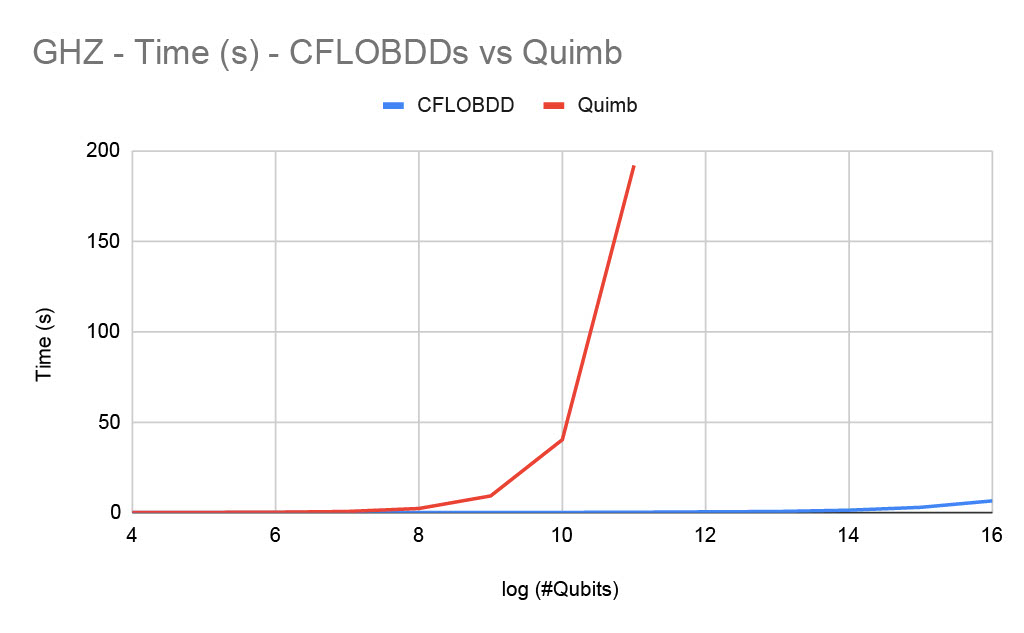 CFLOBDDs vs. Tensor Networks
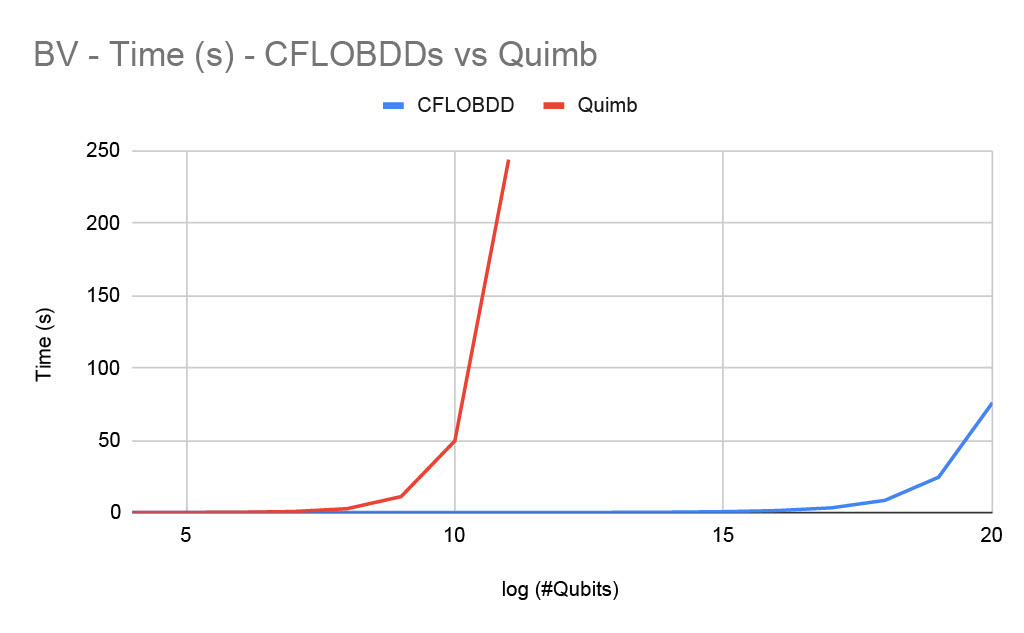 CFLOBDDs vs. Tensor Networks
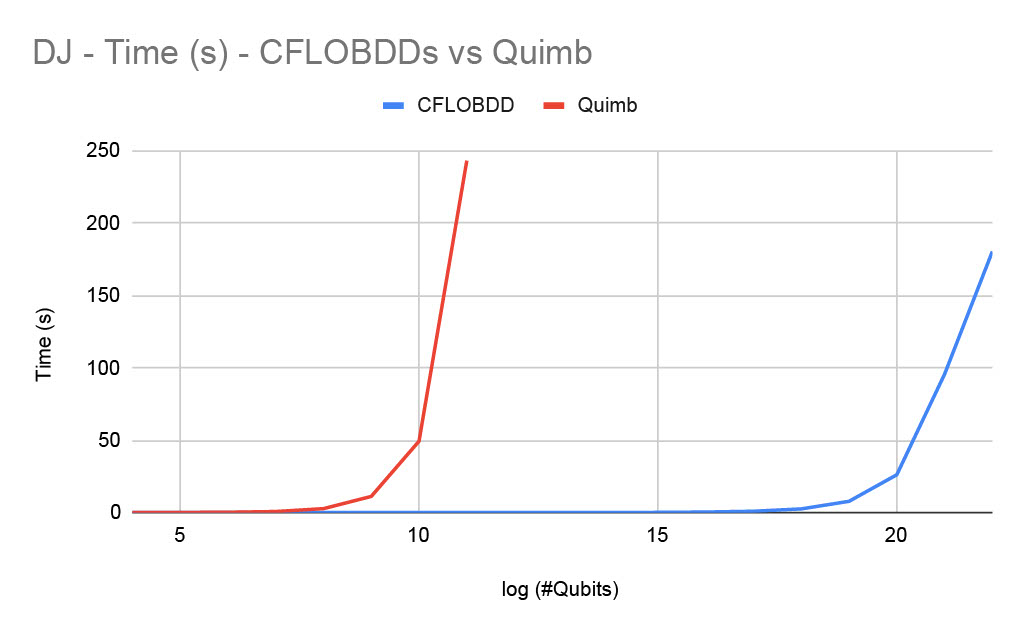 CFLOBDDs vs. Tensor Networks
CFLOBDDs vs. Tensor Networks
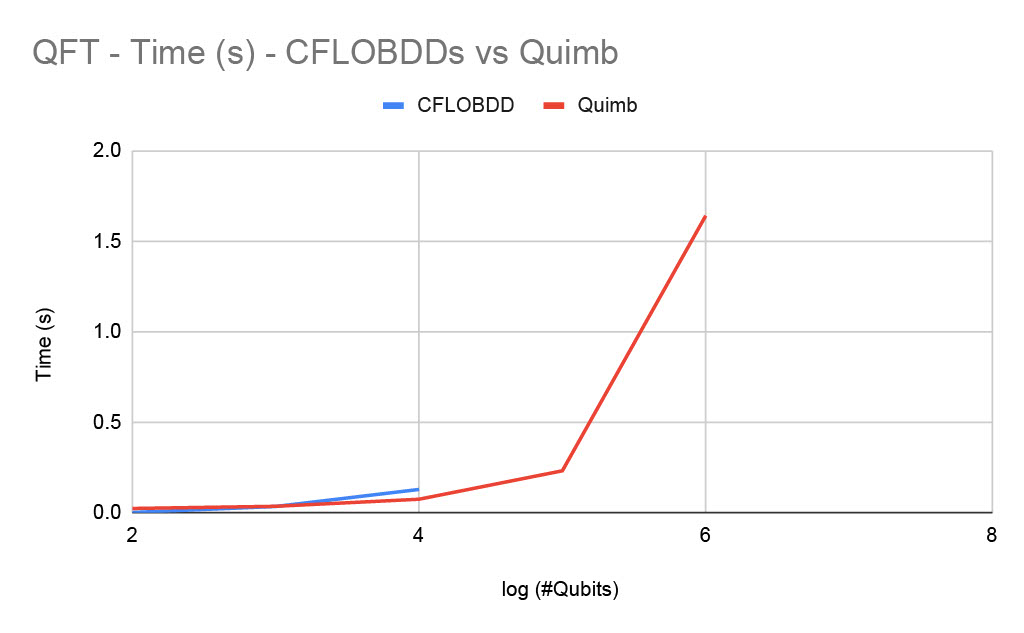 CFLOBDDs vs. Tensor Networks
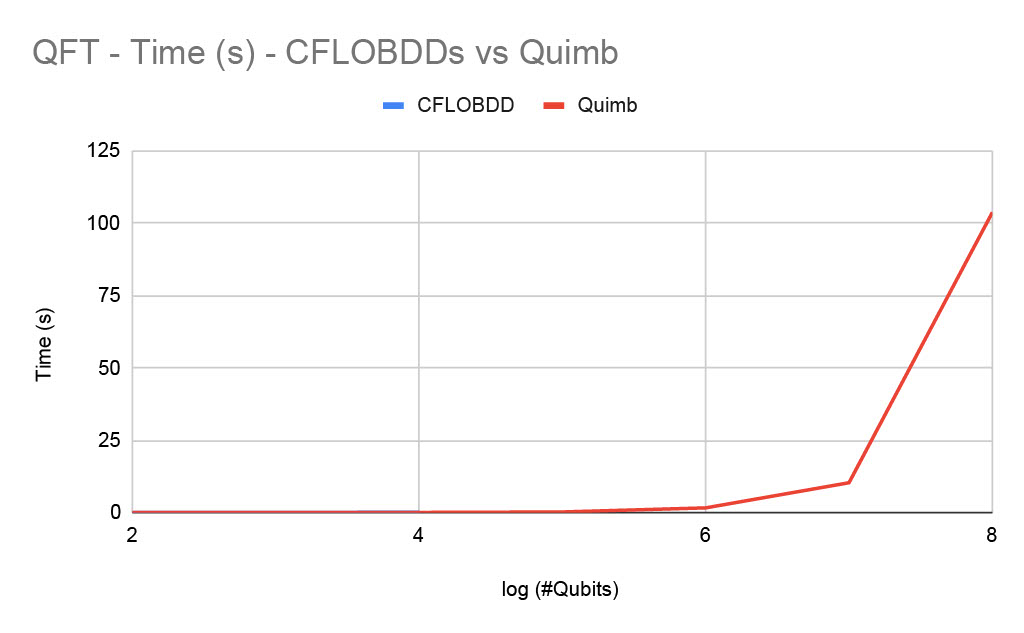 CFLOBDDs vs. Tensor Networks
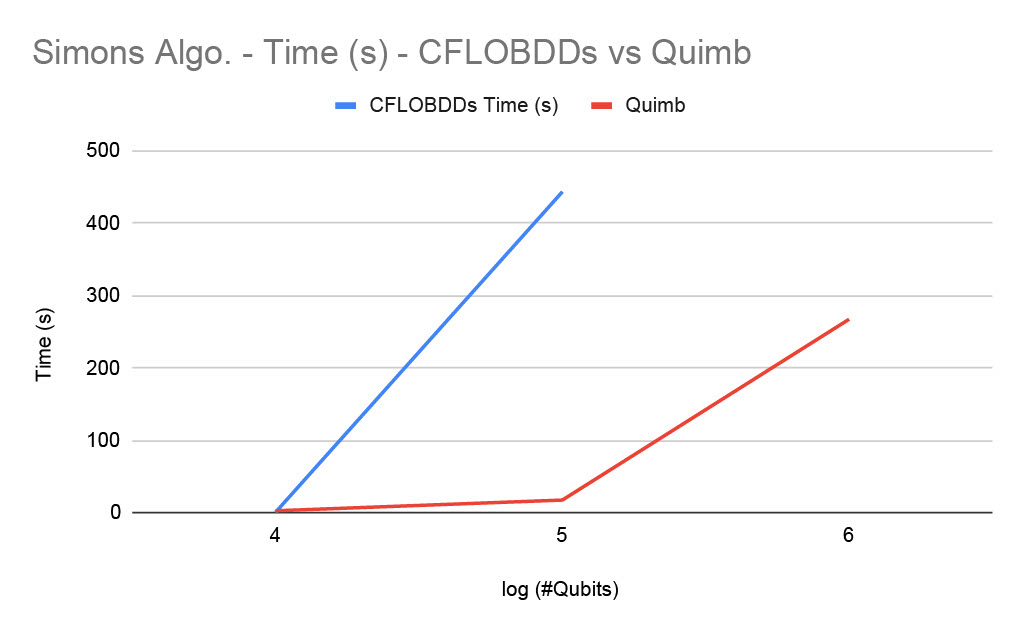 Take-aways
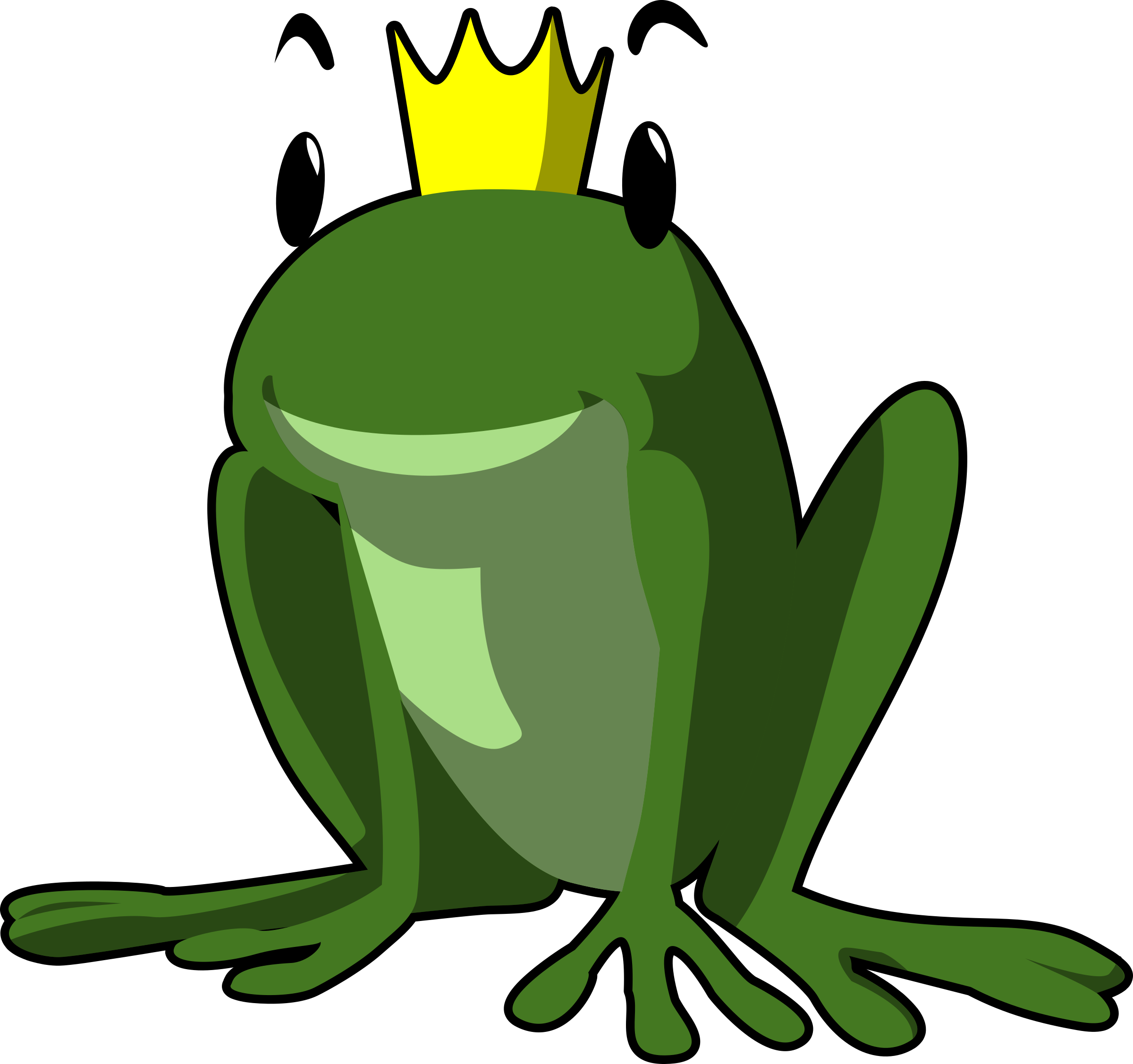 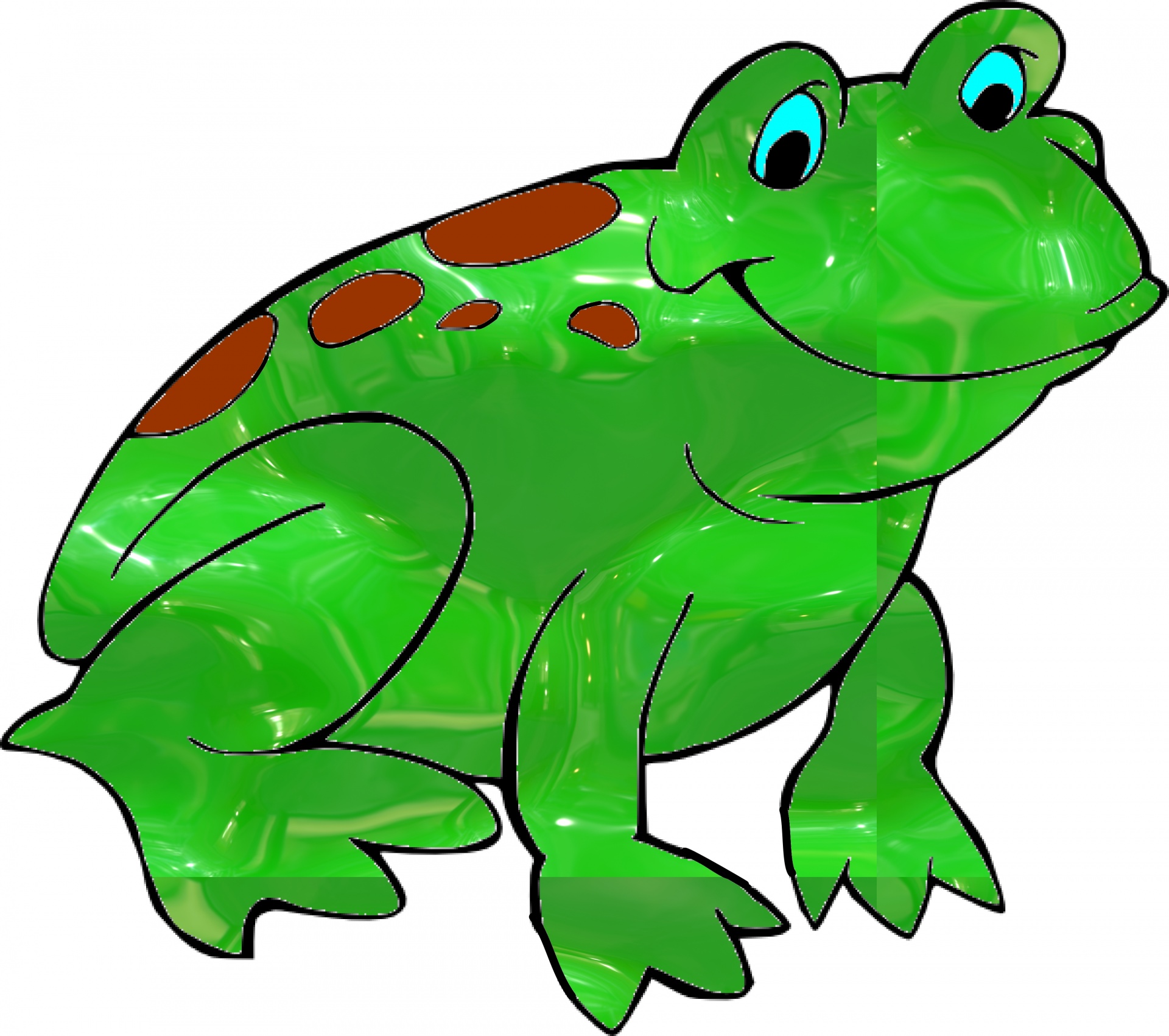 For the full story, see
Sistla, M., Chaudhuri, S., and Reps, T.,CFLOBDDs: Context-Free-Language Ordered Binary Decision Diagrams.
Submitted for journal publication.

GitHub repository for the implementation: https://github.com/trishullab/cflobdd
113
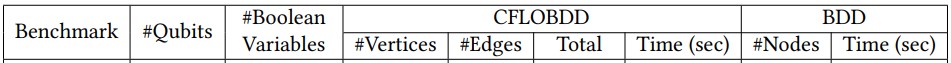 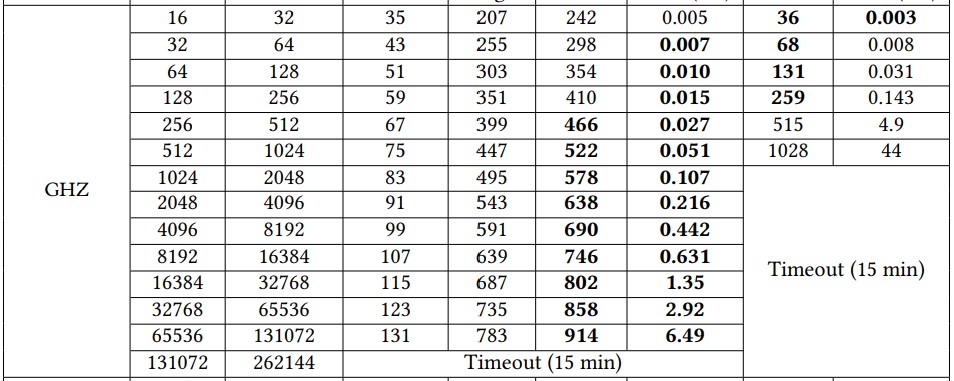 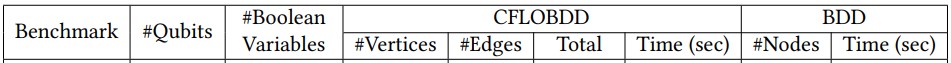 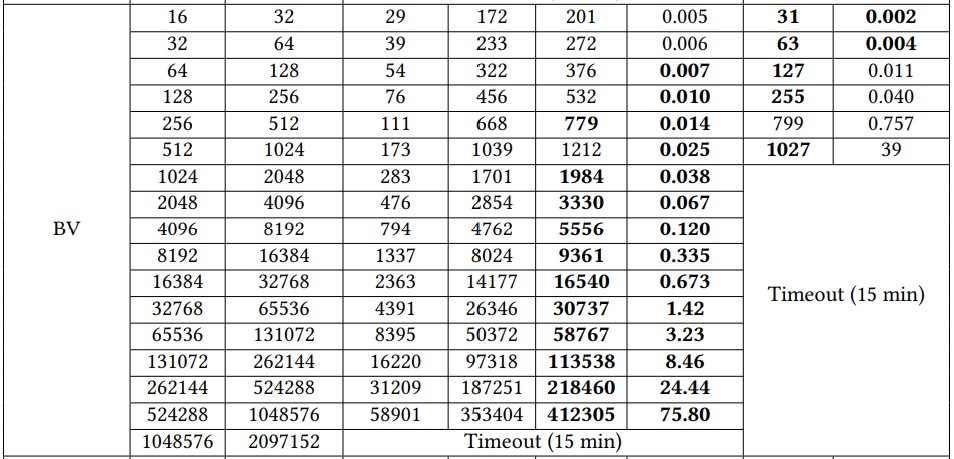 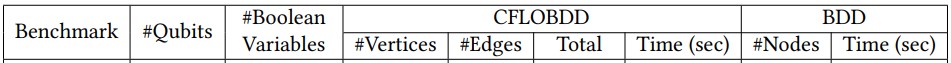 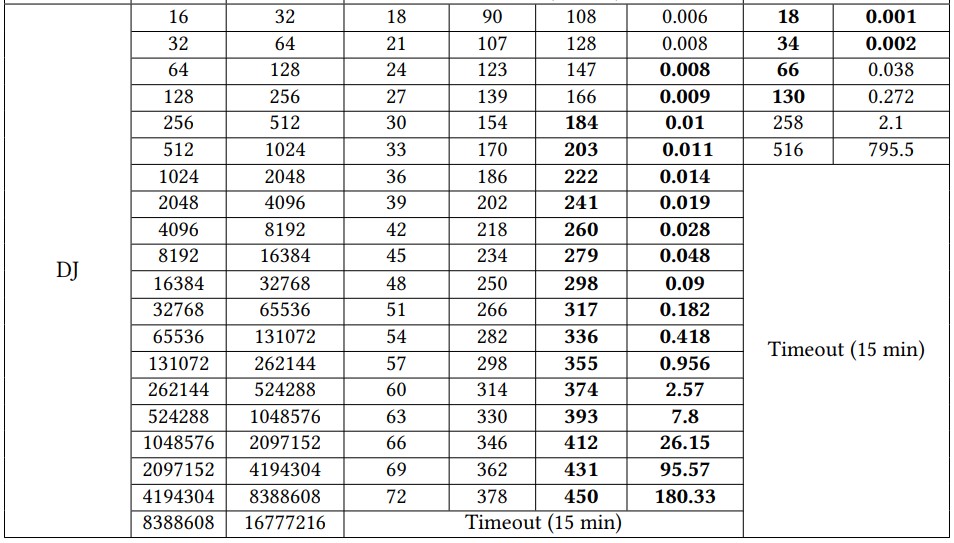 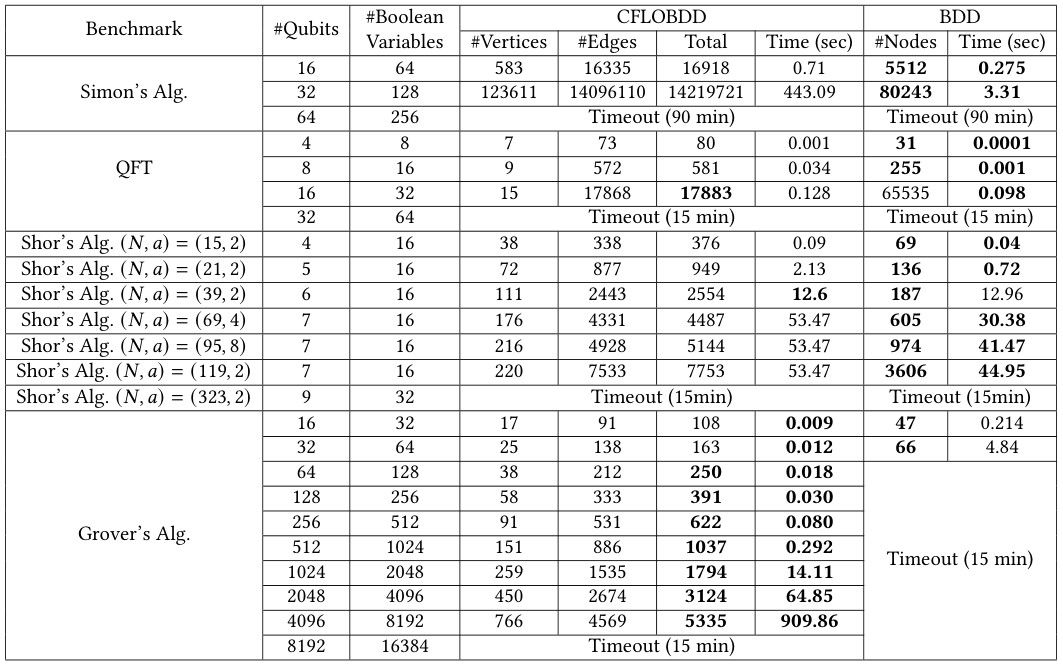 Comparison with Tensor Networks
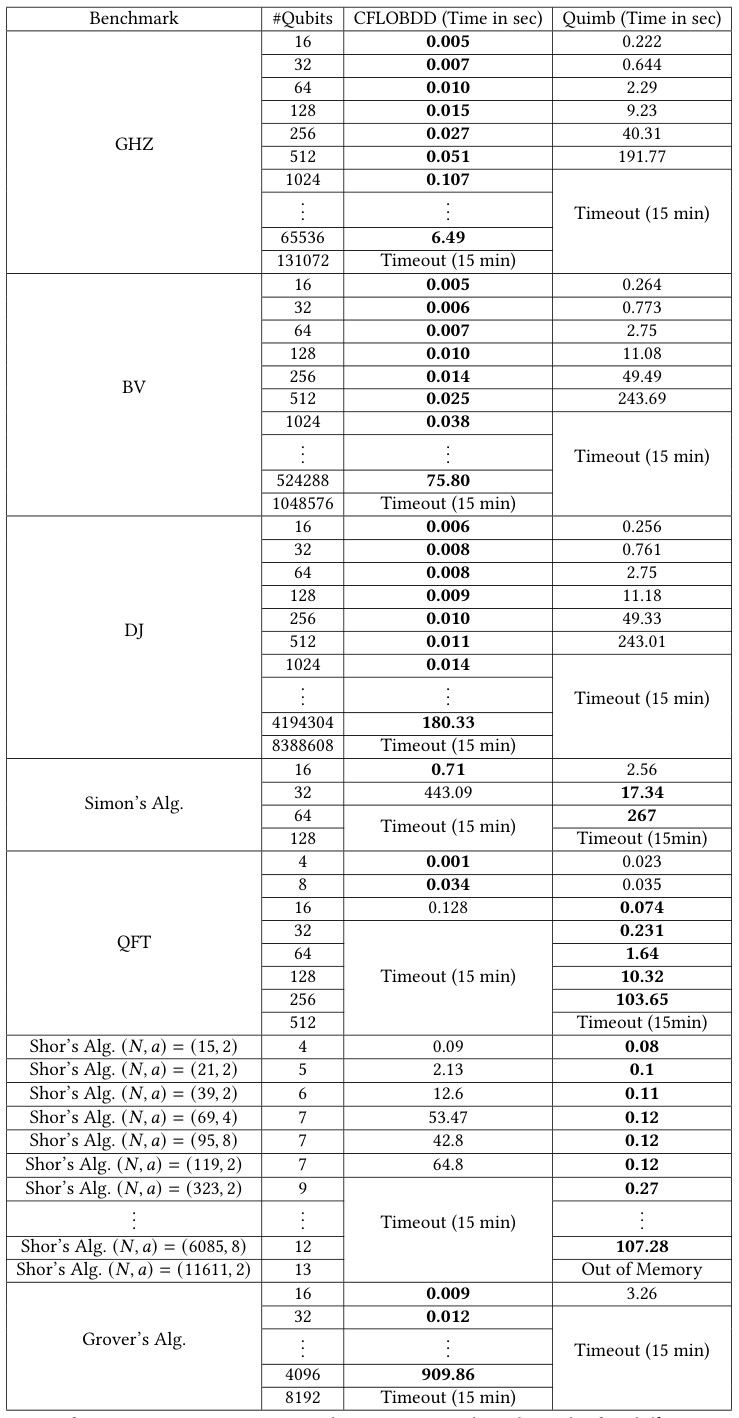 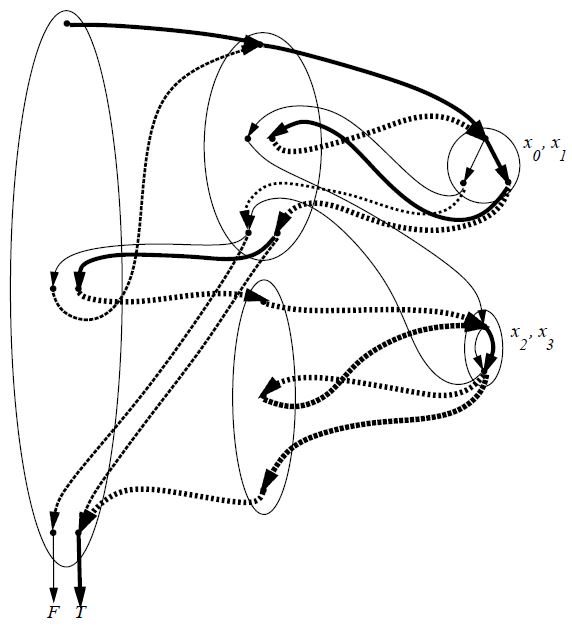 CFLOBDDs vs. BDDs for Quantum Simulation*
Hijack the bad for the good!
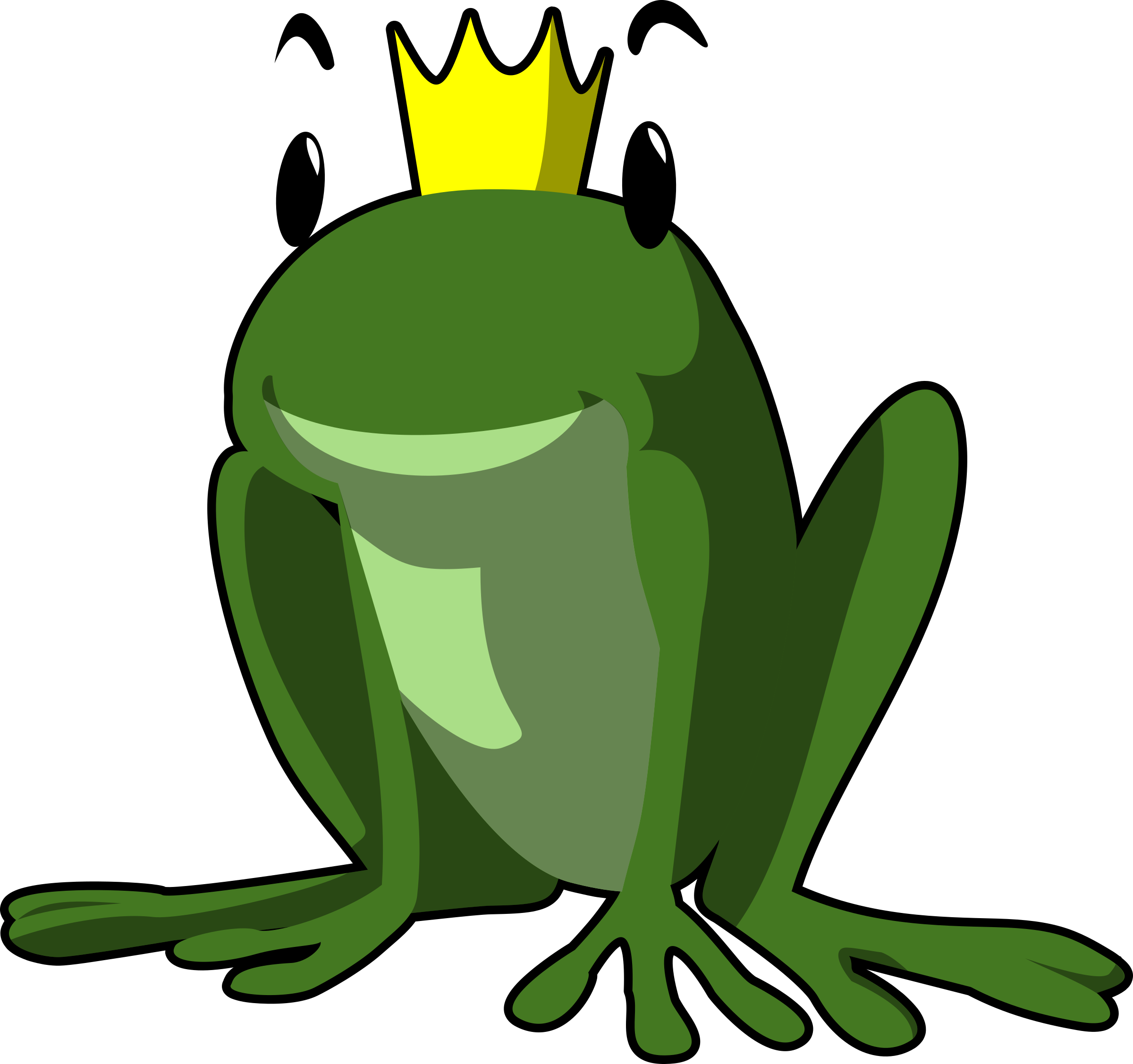 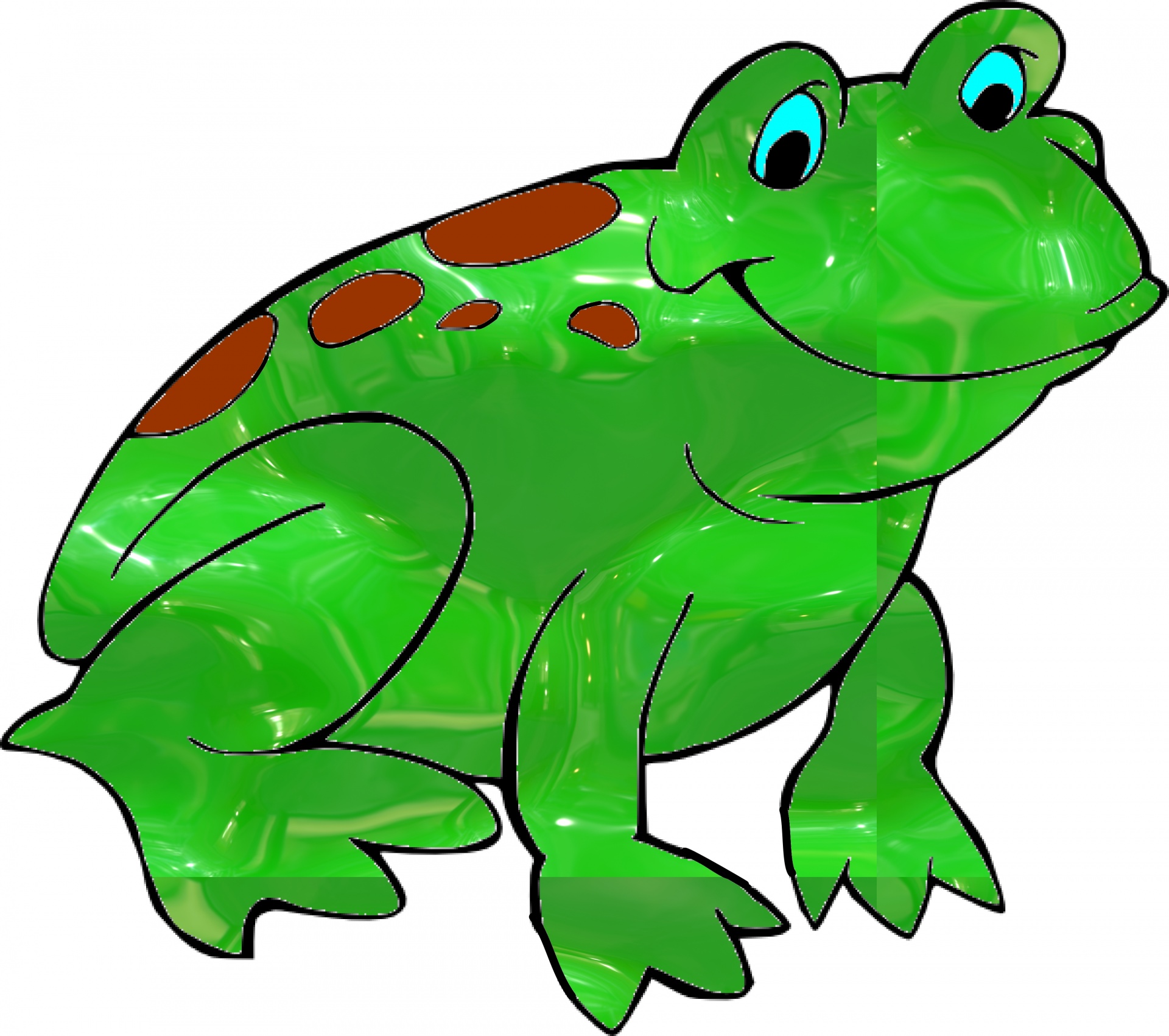